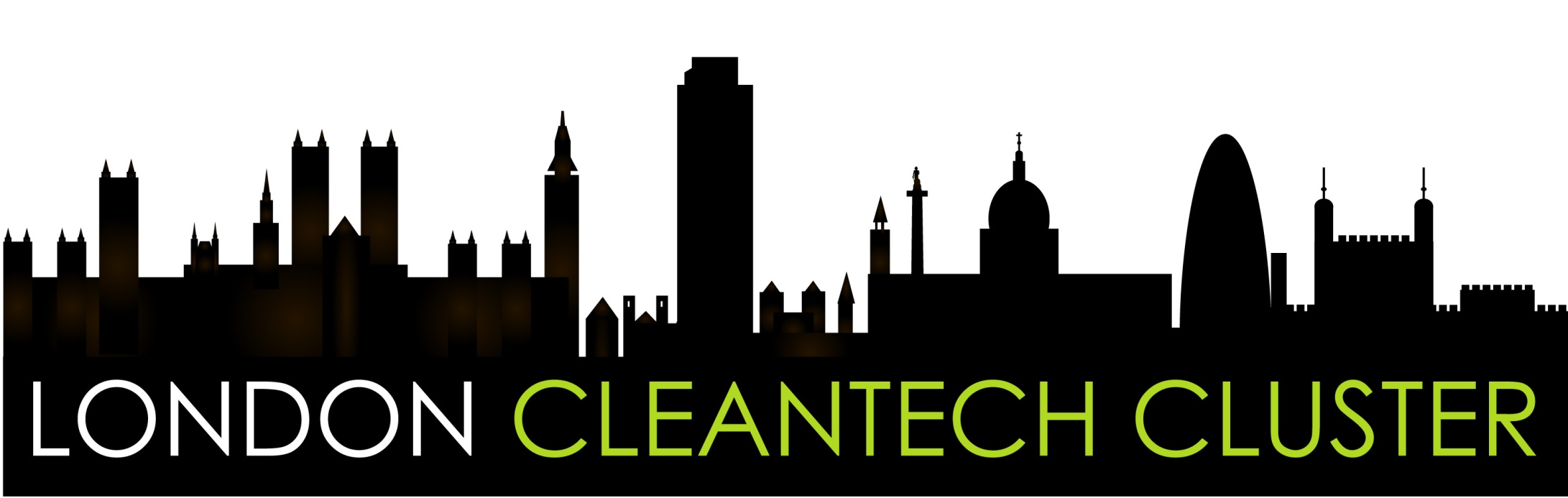 Taylor Wessing LLP
Tuesday 23 April 2013
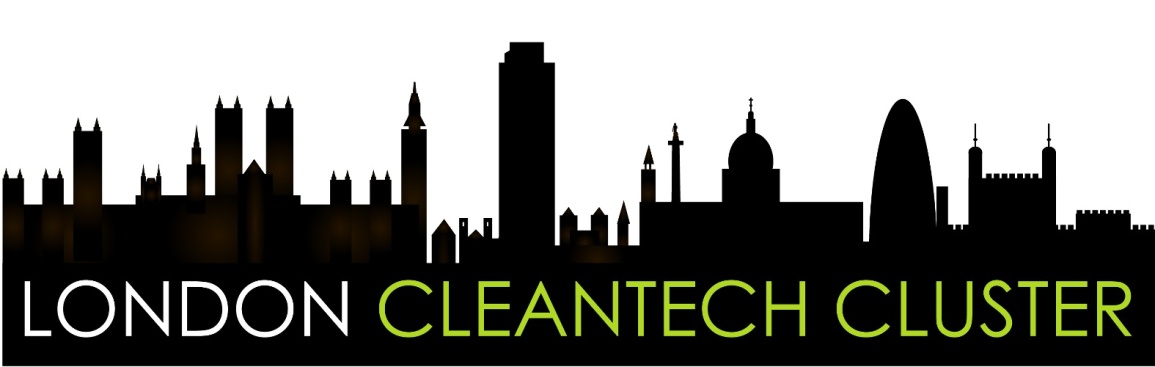 Welcome:  Howard Palmer, Taylor Wessing LLP
Update:  Clive Hall, Rushlight Events 
Green IP: Steve Unwin and Dan Cooney, JA Kemp
Low Carbon London: Yoav Zingher, Kiwi Power
Change London: Jonathan Steel, Change London
Re:FIT & Re:NEW: Jake Ronay, GLA
London Community Resource Network:Mike Webster,LCRN 
Short Q&A and Networking
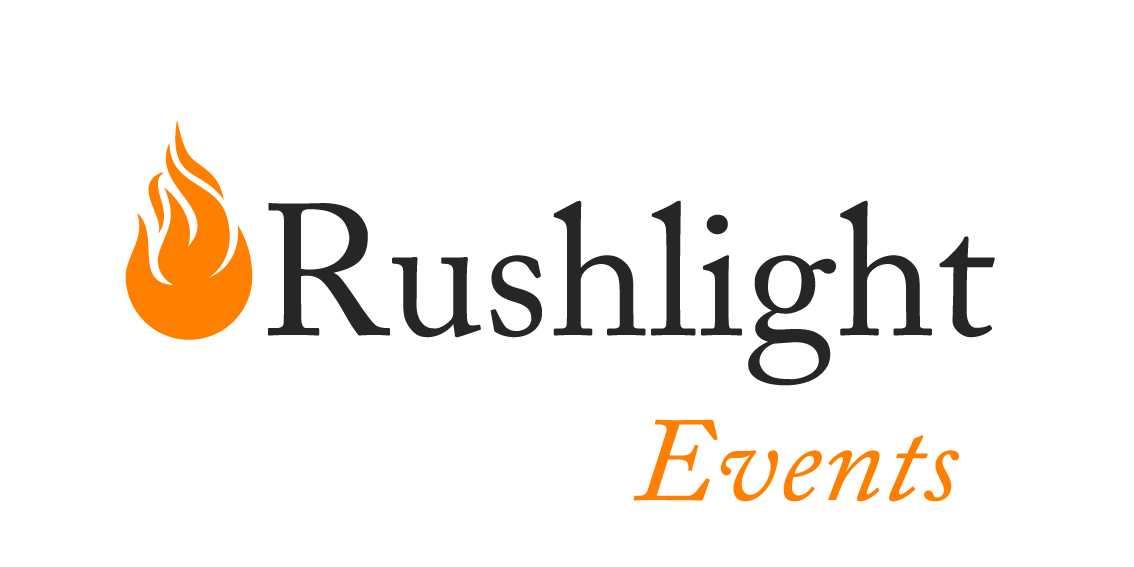 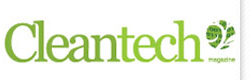 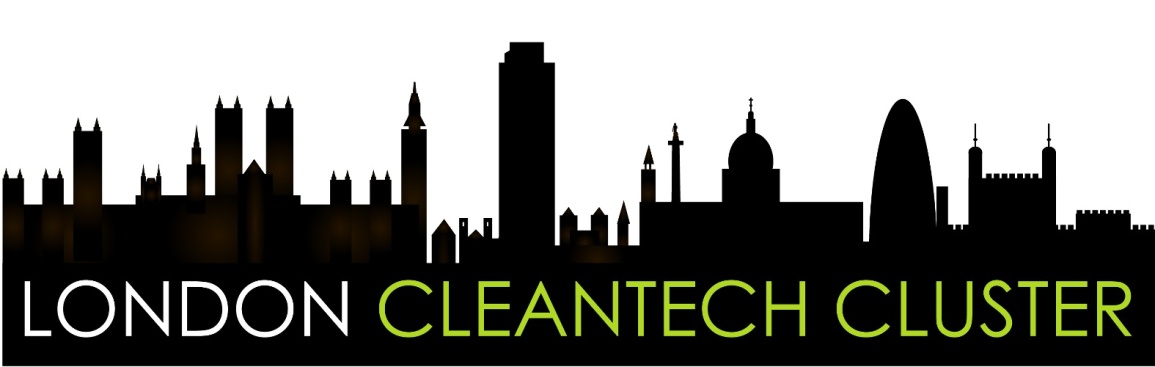 Update on the
London Cleantech Cluster

Clive Hall
Rushlight Events

23 April 2013
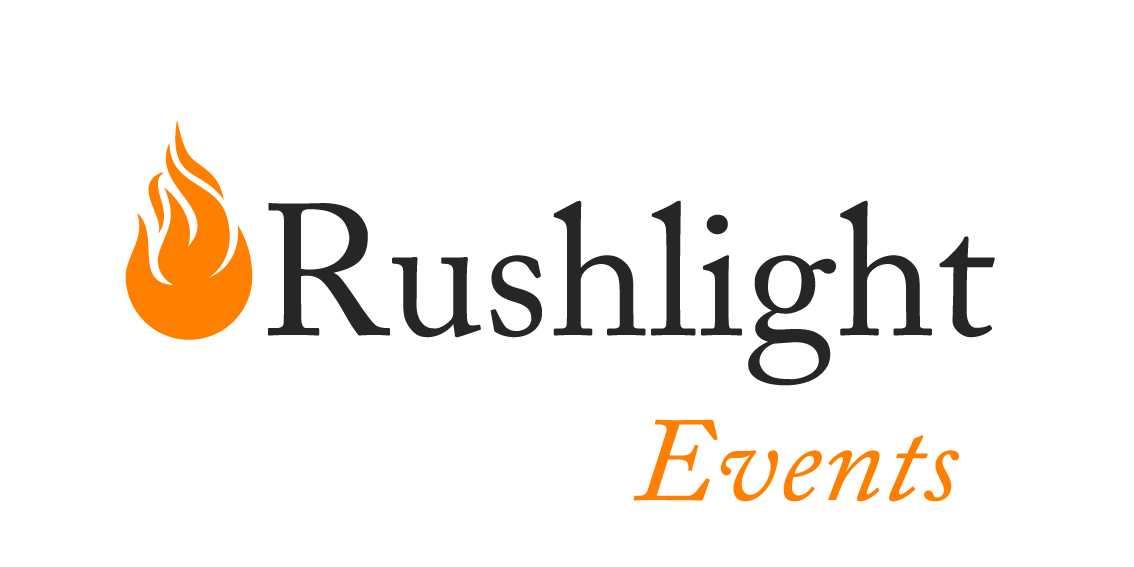 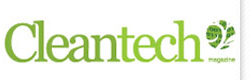 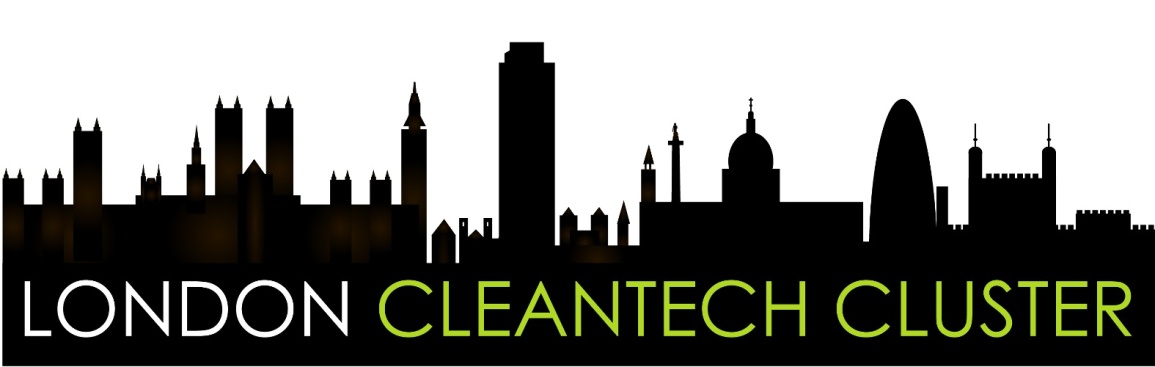 Objectives
Support cleantech businesses
International outreach – attract overseas cleantech businesses and finance; support overseas trade by London business; benchmarking with other clusters
Facilitate adoption and deployment of sustainable solutions across the region
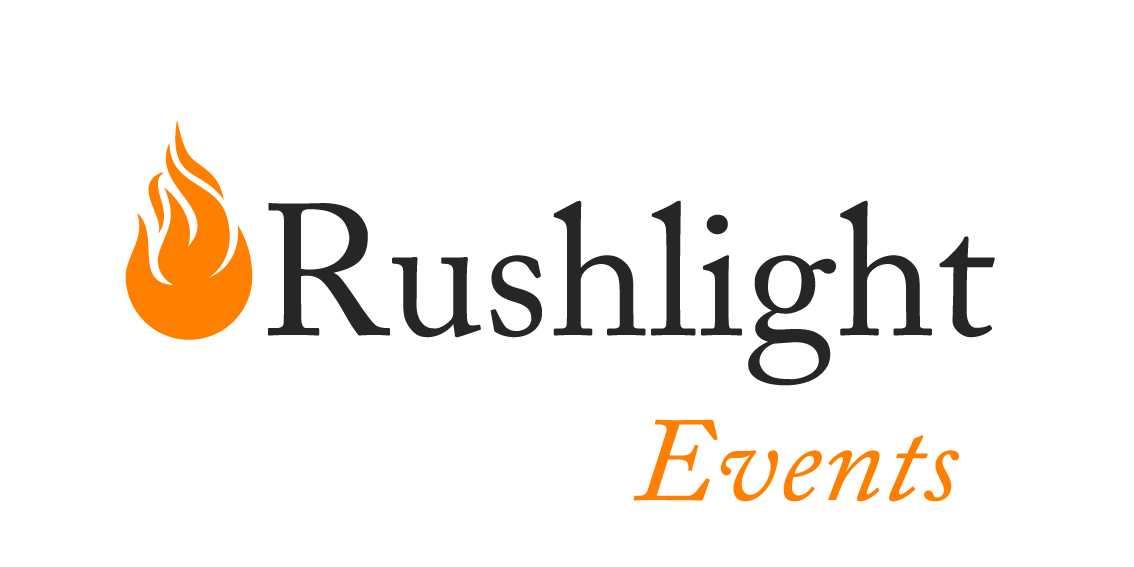 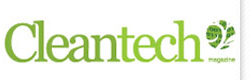 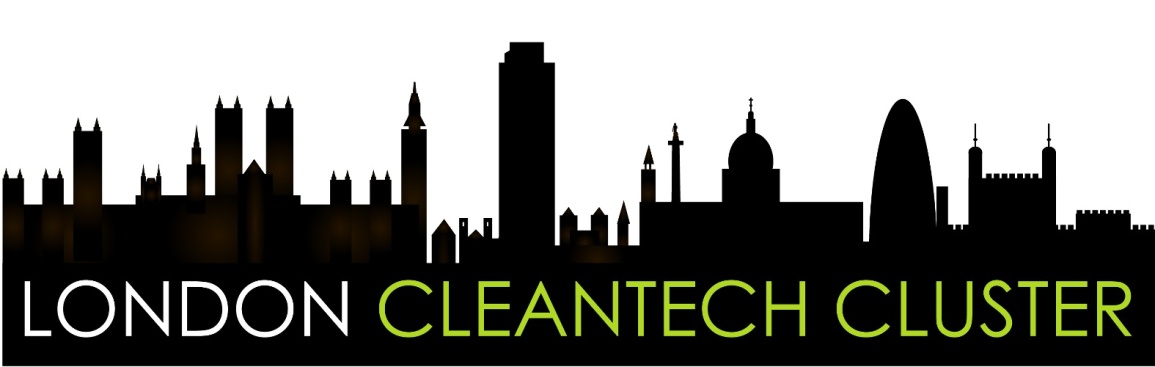 Founding supporters
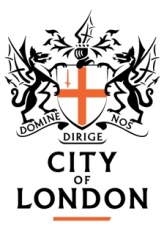 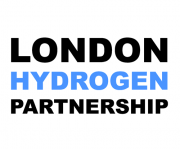 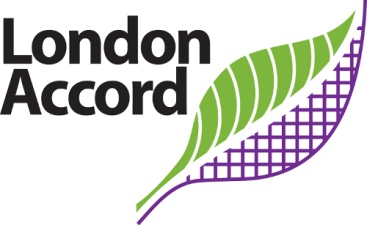 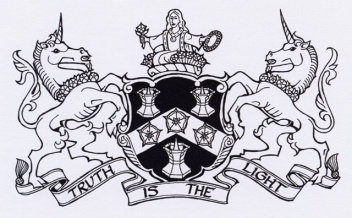 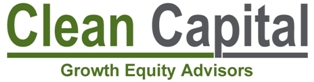 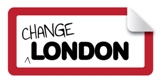 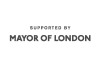 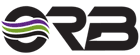 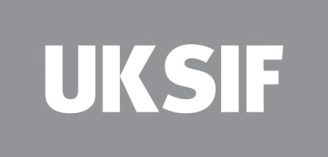 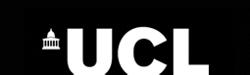 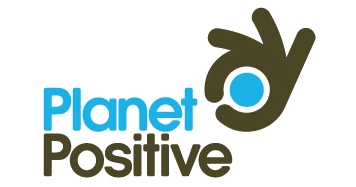 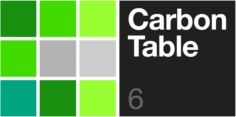 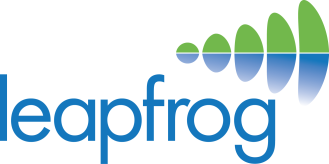 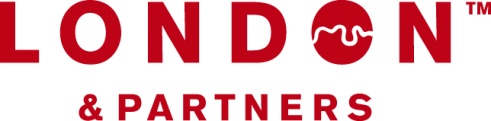 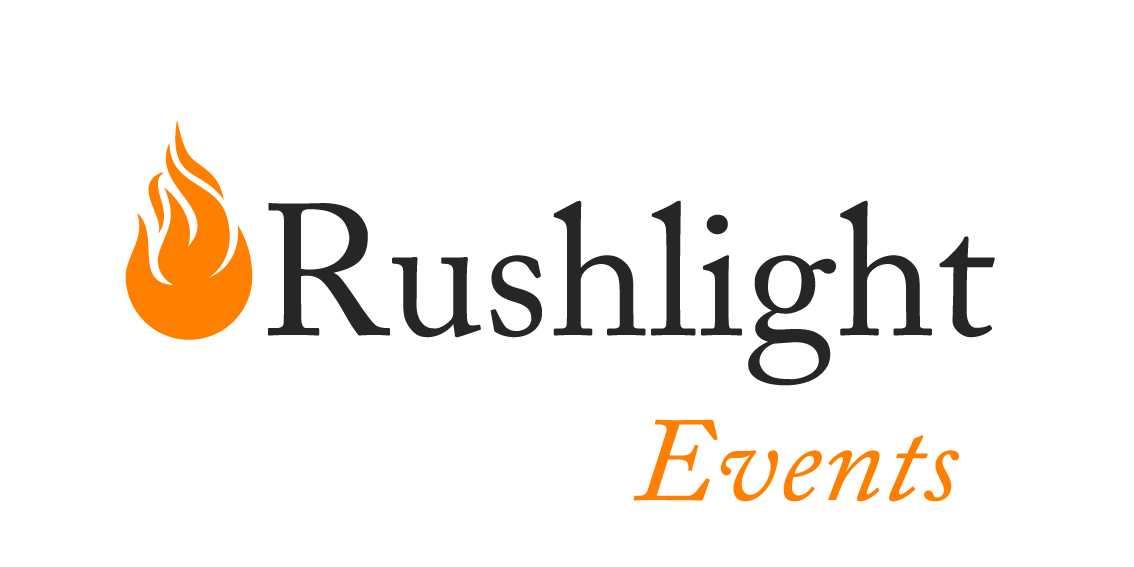 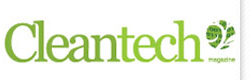 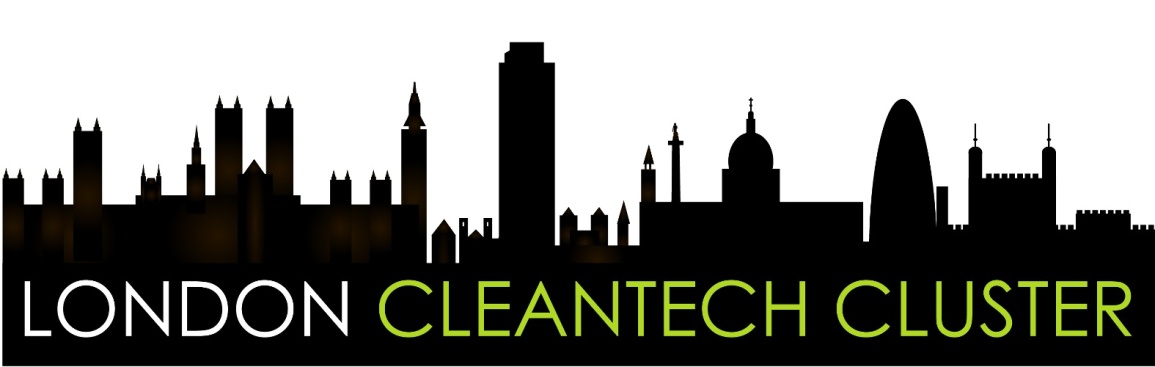 1. Cleantech businesses
Bethnal Green Ventures
Rushlight incubator
New incubator to be launched soon
Carbon Leapfrog
Route to market events – Vinci Facilities
Just Ask
Mentoring
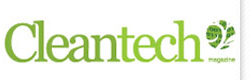 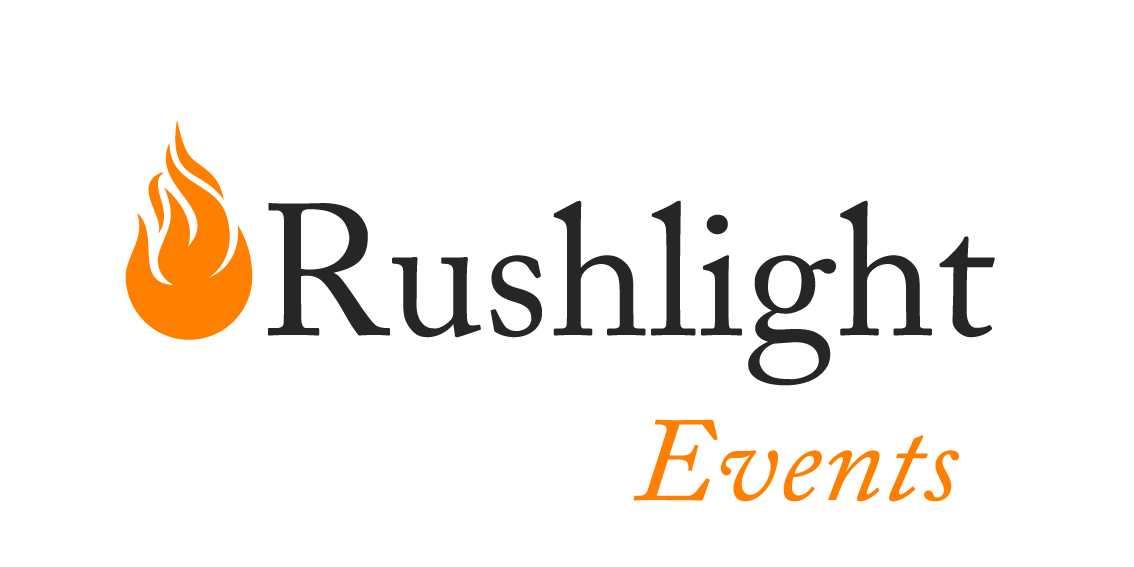 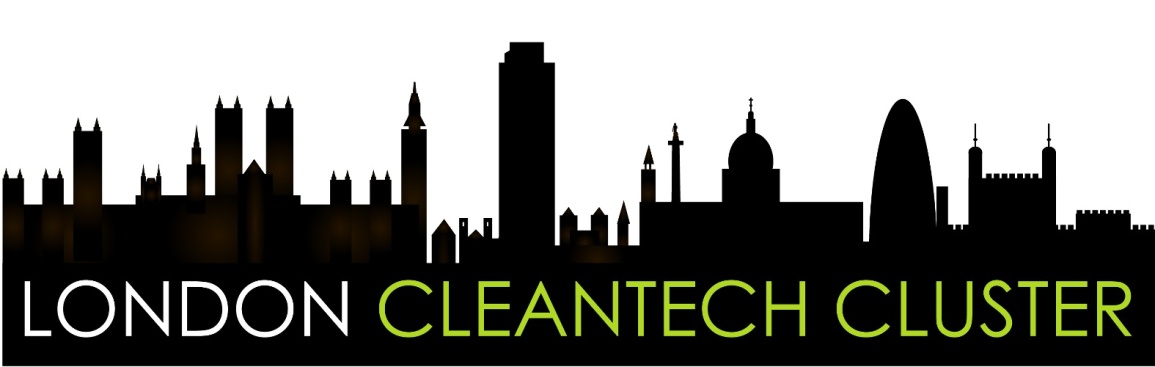 Mentoring
Valuable resource to support early stage businesses pro bono
Linked up with Wax Chandlers livery company
Companies already expressed interest:
	A business with a patented shopping/ resource/ waste sack – Brighton
	Online business building a nationwide recycling database  – London
	Company that assists other businesses to trade in emerging markets – Liverpool
	Non-profit org promoting youth placements etc in the renewable sector – London
	Solar company moving from domestic to small scale commercial PV – London
	 Start up that is focused on taking advantage of the Green Deal government initiative – London
	Company supplies/ installs renewable technologies to commercial and domestic - Oxon
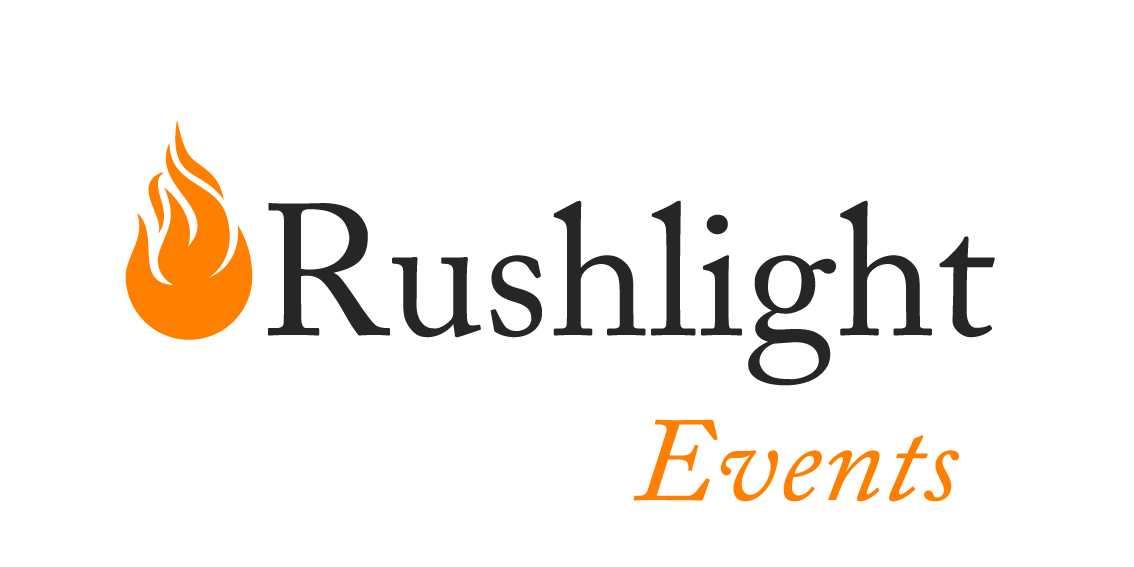 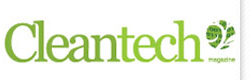 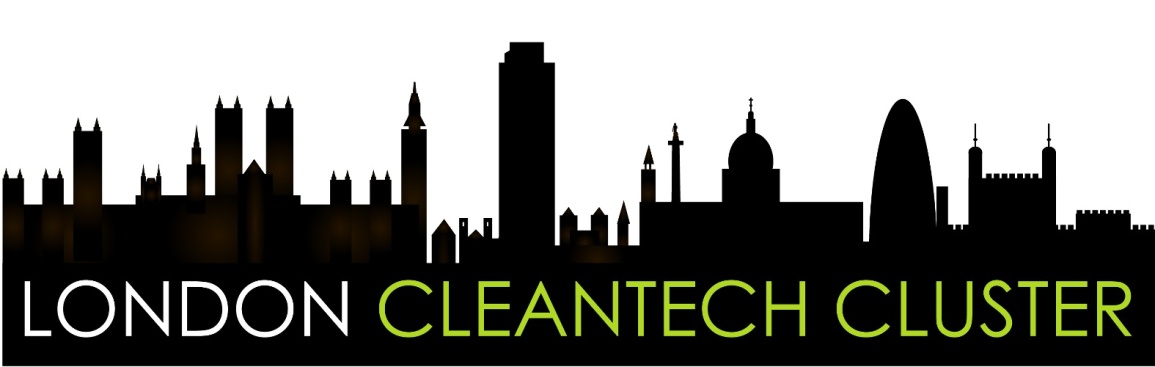 2. International Outreach
London & Partners
Doing Business in the US event
Rushlight Show – European investors
UKTI; Tucker & Partners; Clean and Cool Missions
Benchmarking with other clusters
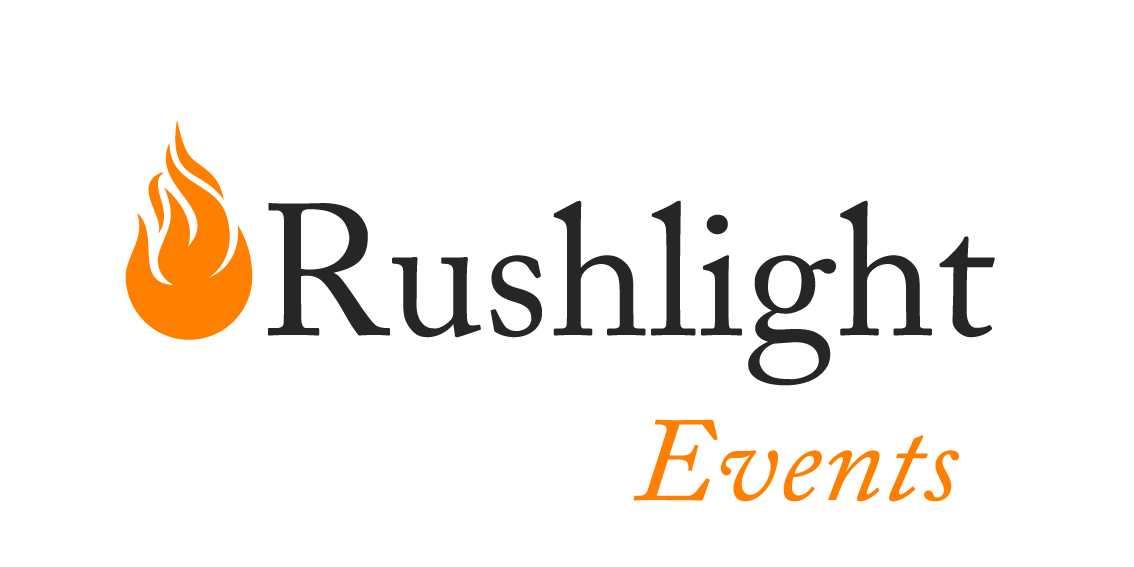 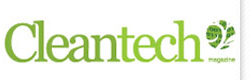 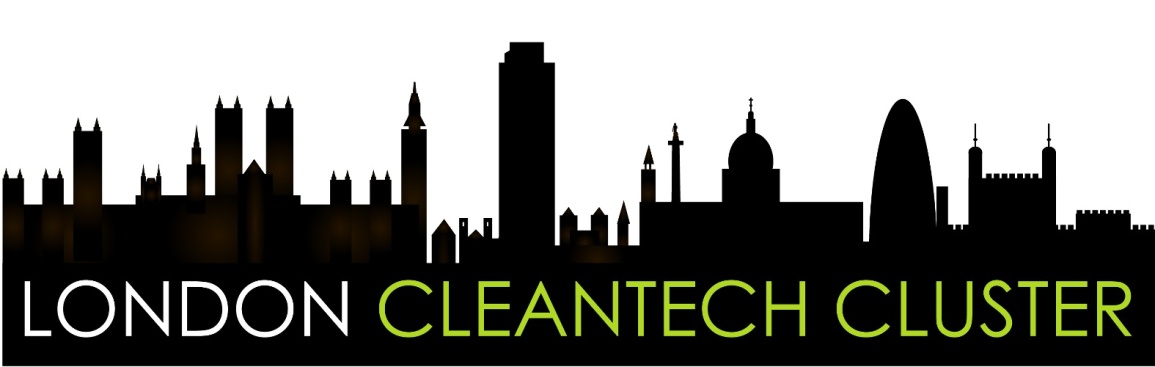 3. Sustainable solution deployment
London Sustainability Exchange
Heart of the City
Change London
Carbon Table
Planet Positive – 7 Days to Sustainability
Organisation for Responsible Businesses
Carbon Leapfrog
inmidtown and LCRN
Meet the buyer events – Vinci Facilities
Network – monthly informal event
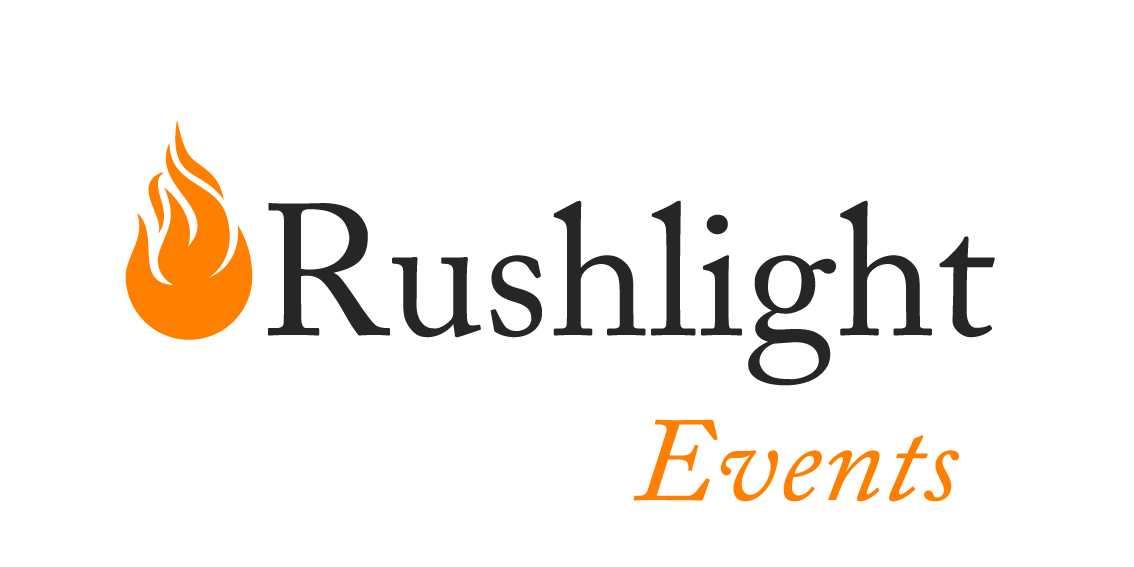 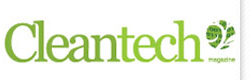 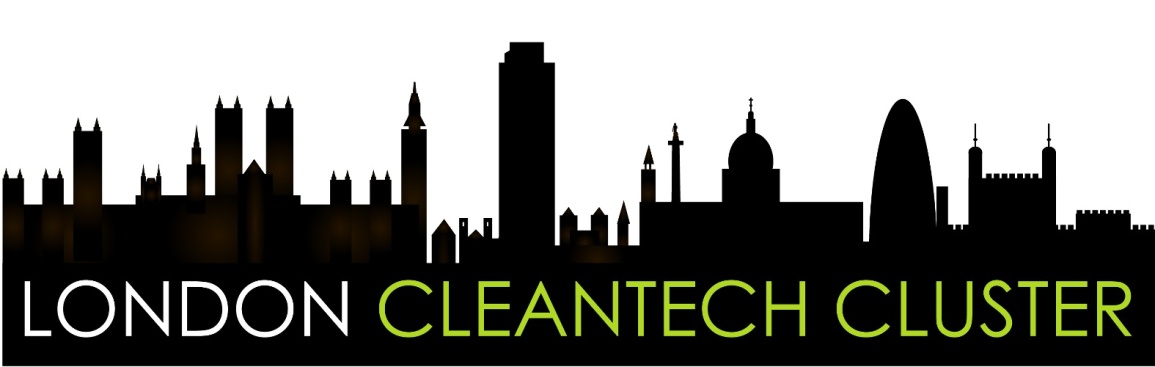 Other developments
Special Interest Group being launched on 19 June
JA Kemp – Diamond Member
Directory
Open to membership
Further “route to market” events to follow
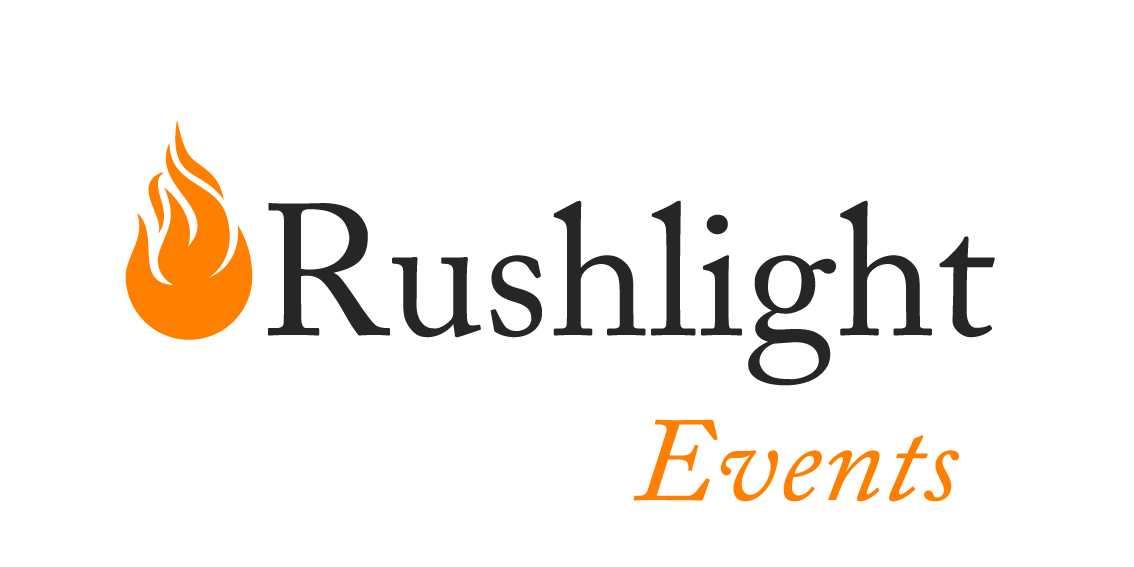 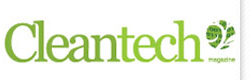 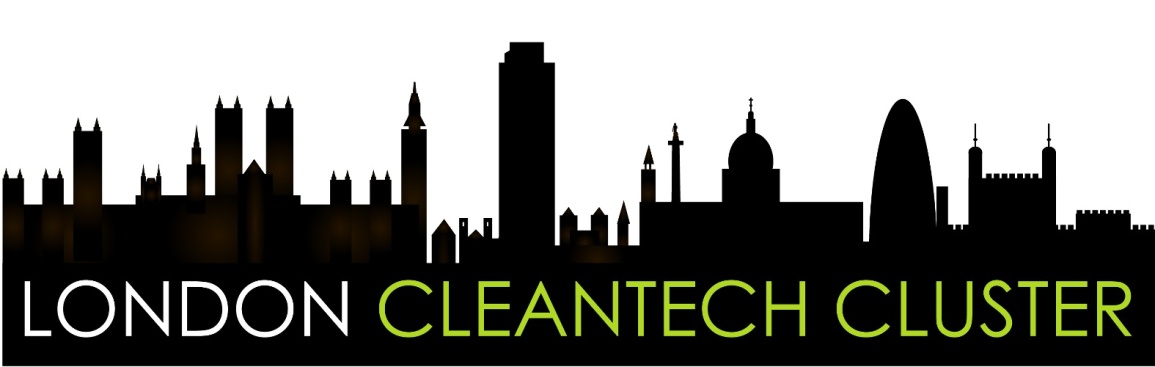 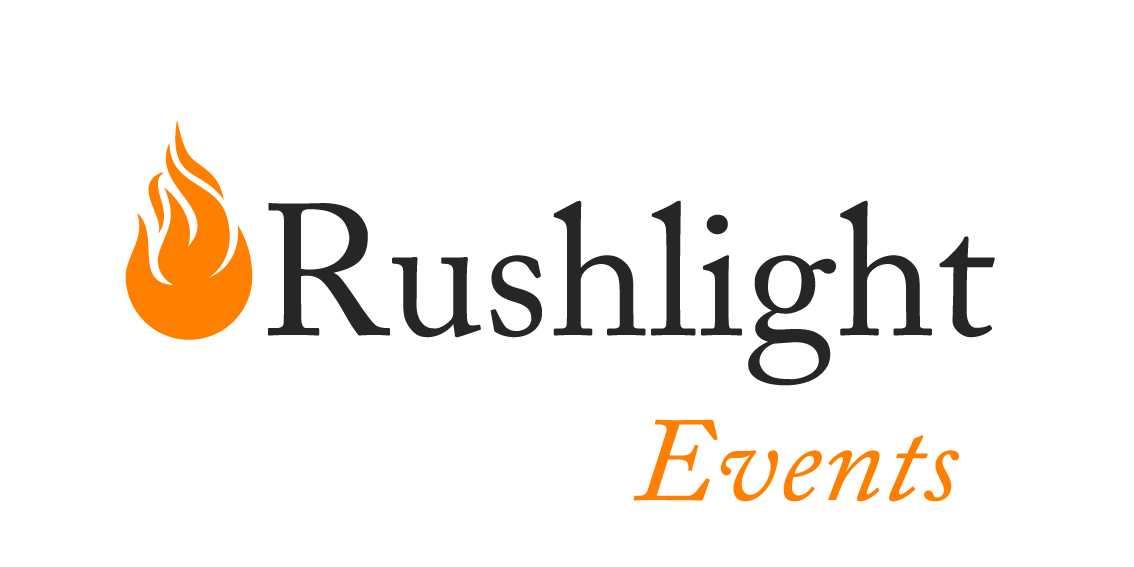 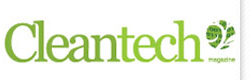 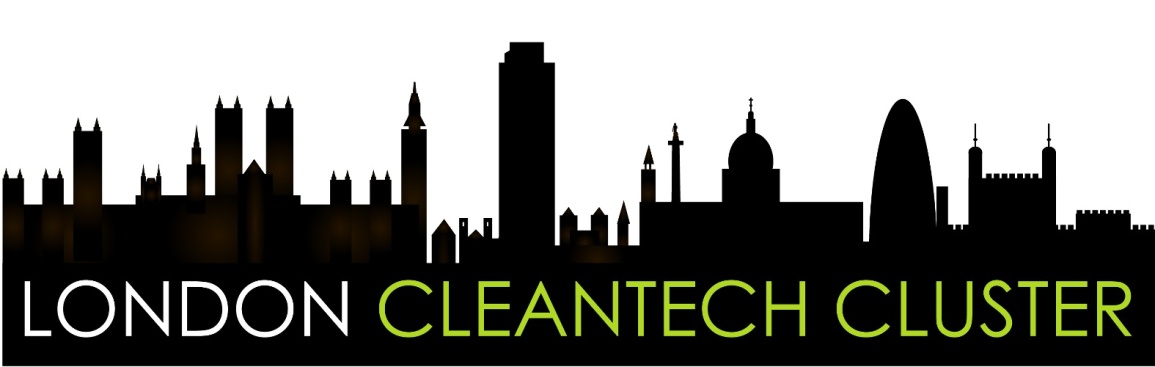 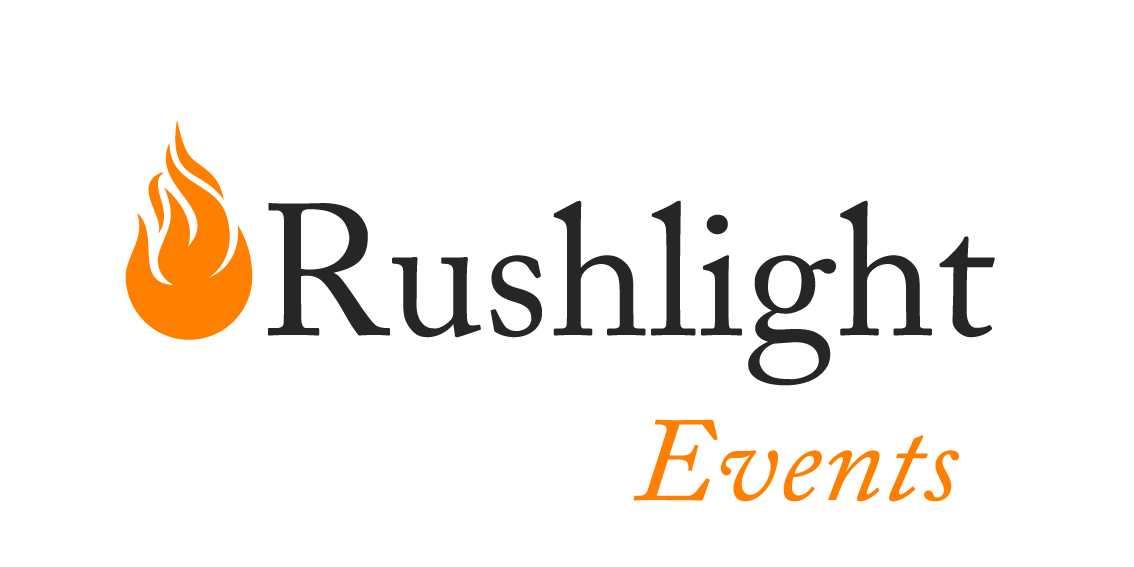 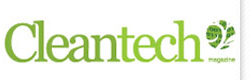 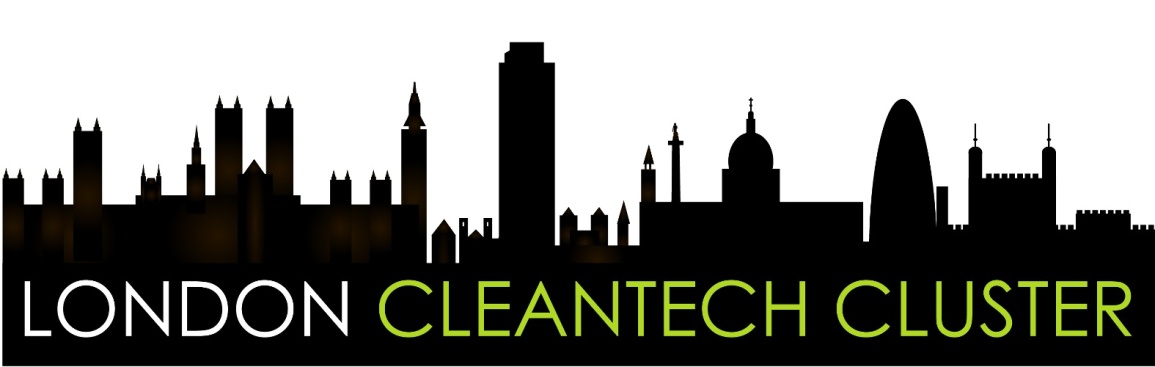 Questions
Welcome:  Howard Palmer, Taylor Wessing LLP
Update:  Clive Hall, Rushlight Events 
Green IP: Steve Unwin and Dan Cooney, JA Kemp
Low Carbon London: Yoav Zingher, Kiwi Power
Change London: Jonathan Steel, Change London
Re:FIT & Re:NEW: Jake Ronay, GLA
London Community Resource Network: Mike Webster, LCRN
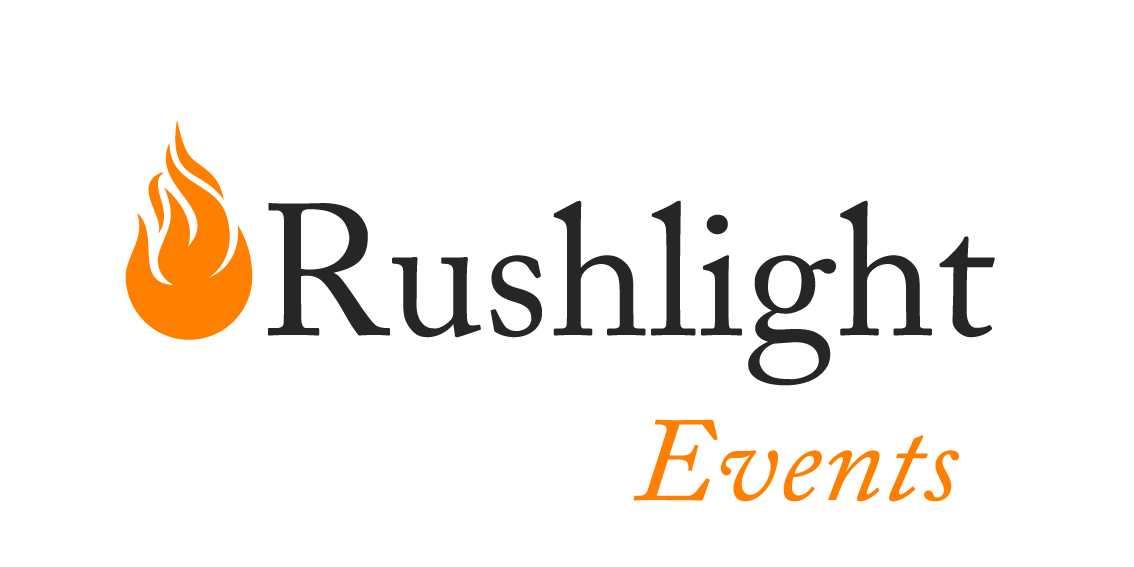 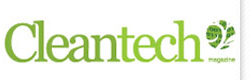